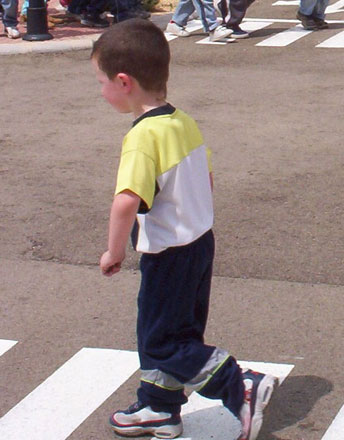 El peatón
Desplazarnos de un sitio a otro
es bonito y necesario.


Cuando lo hacemos a pie, o sea andando, somos PEATONES.
Para ser un buen peatón
Y desplazarte por las calles de tu ciudad con SEGURIDAD …

  Tienes que saber lo que debes hacer y lo que NO debes hacer
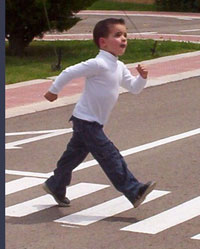 Lo primero que debes saber es para que son las zonas que hay fuera de tu casa
CALZADA: Es la parte de la vía destinada a la circulación de los vehículos:
  Bicicletas, ciclomotores, motos, coches, camiones, autobuses, …
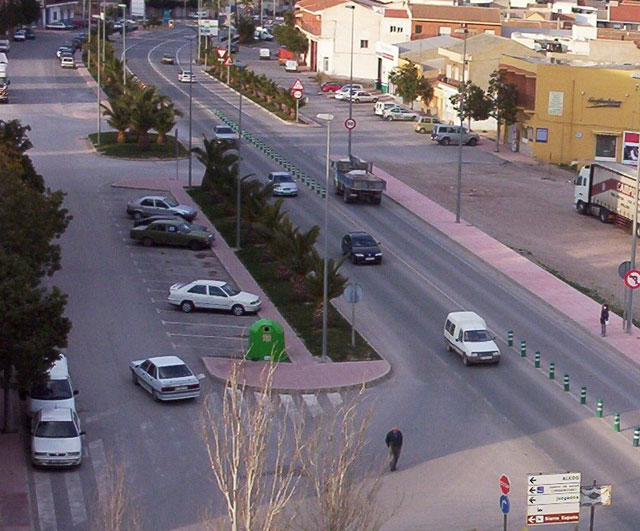 Zonas peatonales
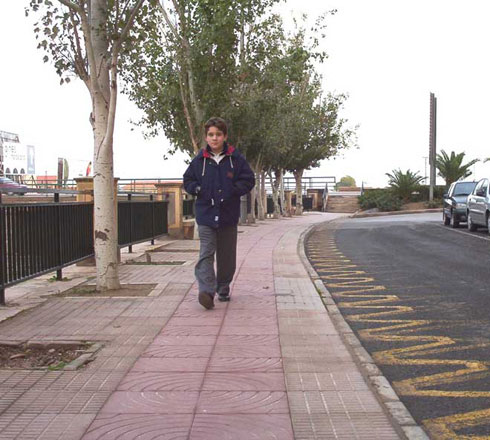 Son las partes de la vías destinadas y reservadas a los PEATONES:.
Aceras, arcenes, andenes, refugios y paseos.
Cruzar la calle puede ser PELIGROSO
Por eso debes cruzar la calle por donde haya un PASO PARA PEATONES, …
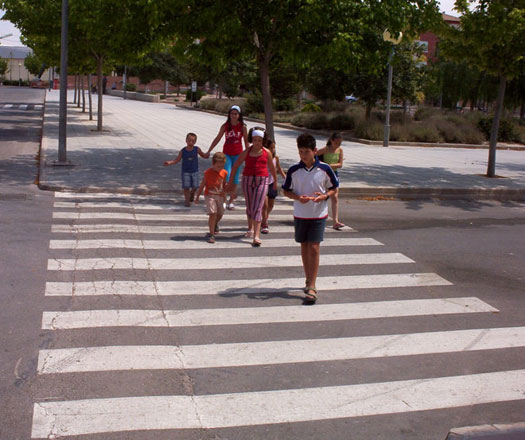 Cruzar la calle puede ser PELIGROSO
O por donde haya un SEMÁFORO PARA PEATONES. Pero eso sí, cruza solo cuando esté en VERDE
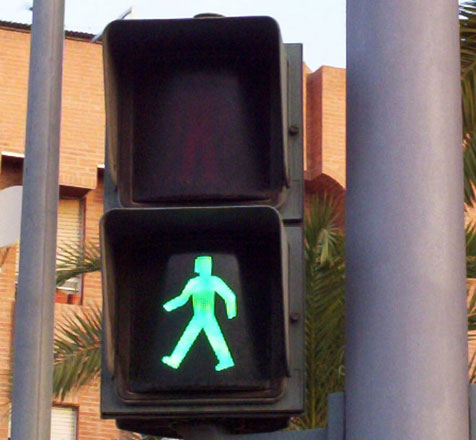 Cruzar la calle puede ser PELIGROSO
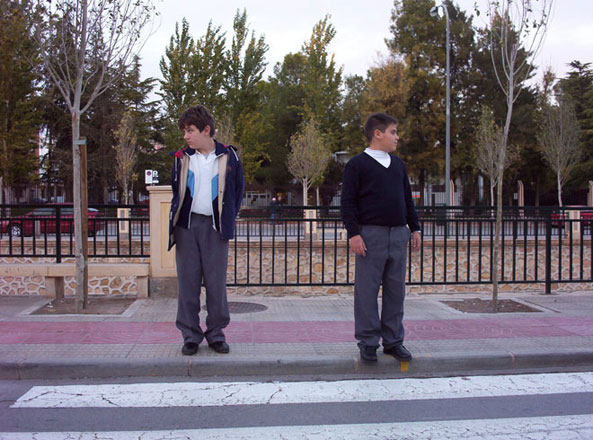 Antes de cruzar mira bien a los dos lados.
  Tres veces: a la izquierda, a la derecha y otra vez a la izquierda
¿Cómo debes cruzar?
Mientras esperas para cruzar, ESPERA SIEMPRE EN LA ACERA. No te bajes a la calzada
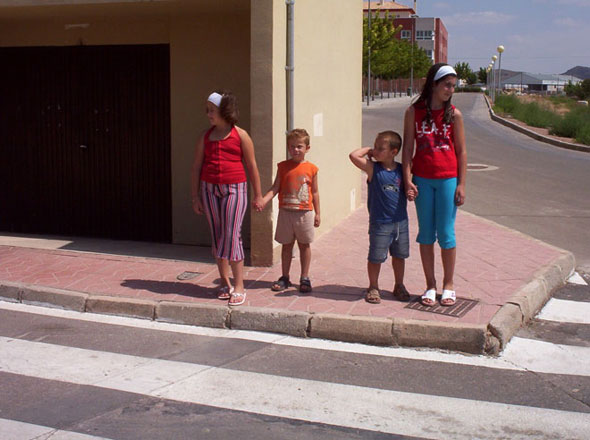 ¿Cómo debes cruzar?
Asegúrate que los vehículos están parados y te dejan cruzar.

 El Semáforo ha de estar en verde fijo. 

 Si parpadea NO CRUCES
NUNCA CRUCES…
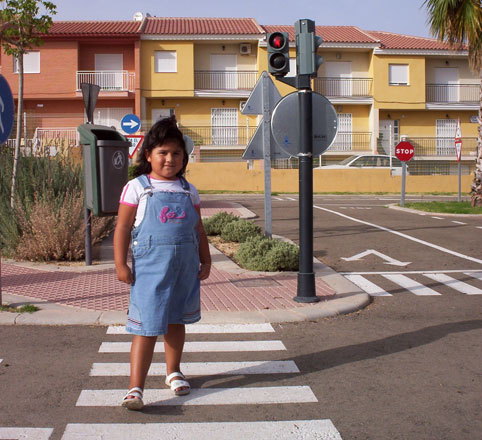 … con el semáforo en ROJO
NUNCA CRUCES…
… sin estar seguro de que el vehículo te deja cruzar.
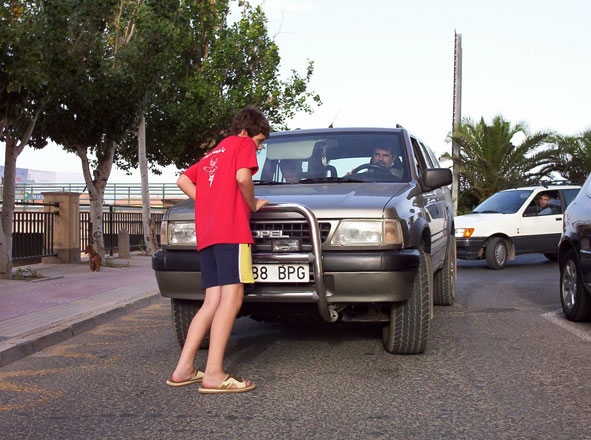 NUNCA CRUCES…
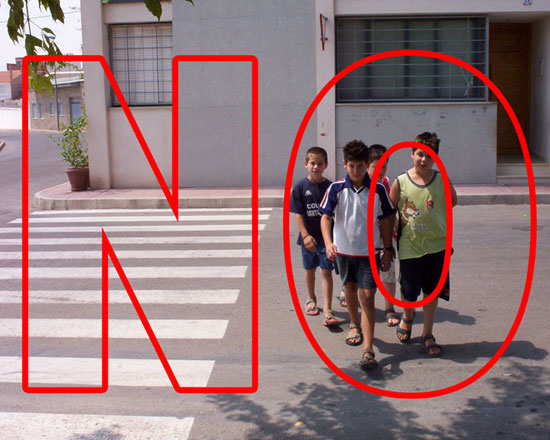 …fuera de las bandas que delimitan el PASO PARA PEATONES
Como ser un BUEN PEATÓN
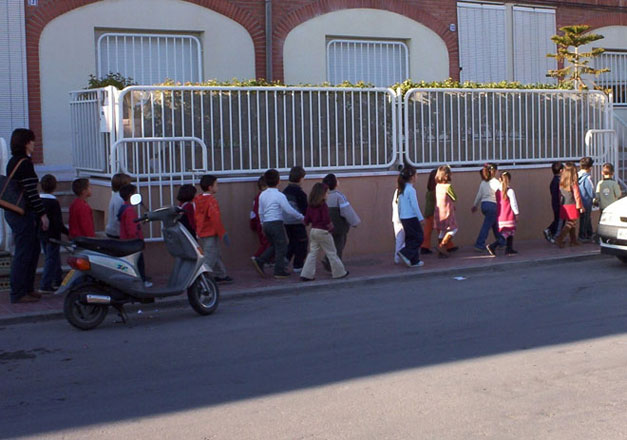 Camina siempre por la acera, y lo más cerca posible de las casas
Como ser un BUEN PEATÓN
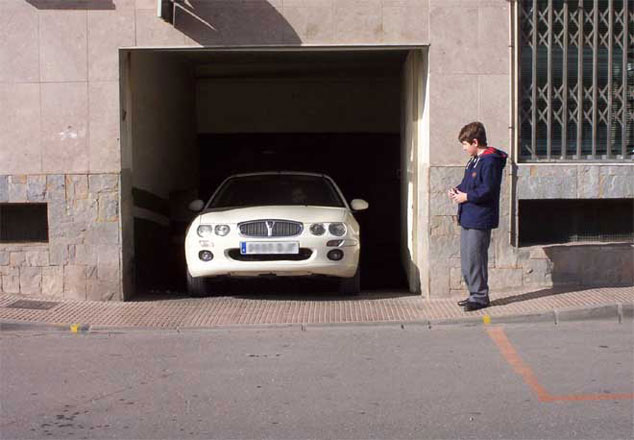 Ten especial cuidado con la salida de los garajes. Pueden salir vehículos
Como ser un BUEN PEATÓN
AYUDA A QUIEN LO NECESITA, 
Personas mayores. 
Personas discapacitadas.
O personas con movilidad reducida, etc.
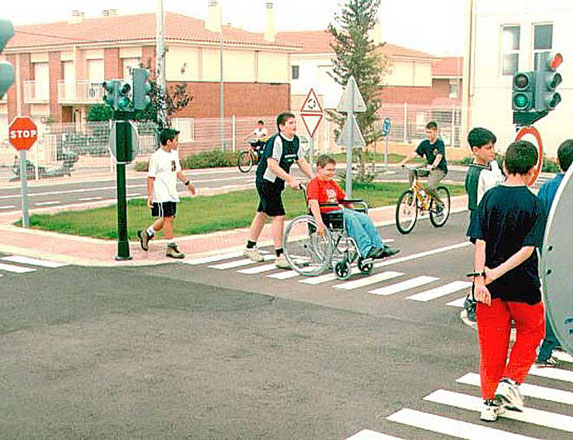 Pero … NO DEBES HACER
CAMINAR POR EL BORDILLO, O MUY CERCA.

DETENERTE EN LA ACERA impidiendo el paso de los demás.
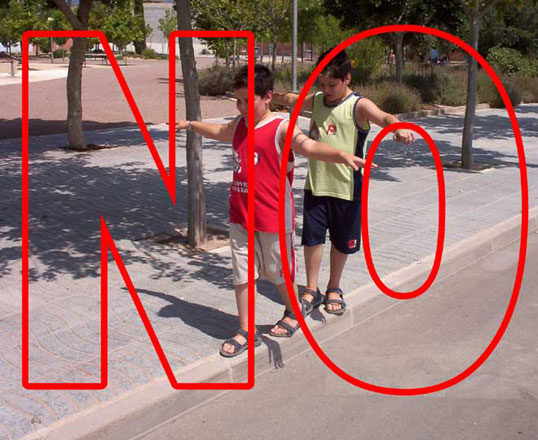 Pero … NO DEBES HACER
HACER CARRERAS y otros juegos que molesten a los demás.

LLEVAR A TU MASCOTA SUELTA, puede molestar y provocar un accidente.
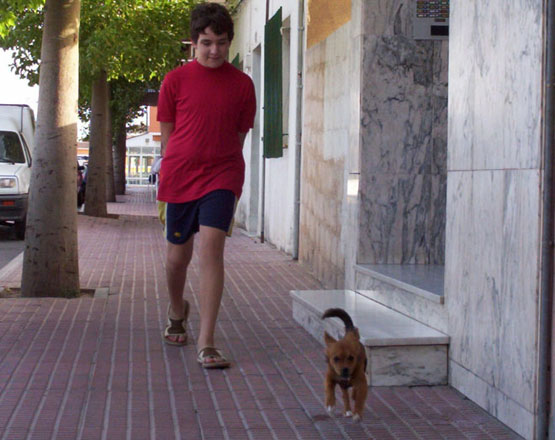 R E C U E R D A
La calzada es para los vehículos y las aceras para los PEATONES.

No camines por el bordillo, hazlo lo más cerca posible de las casas.

Presta atención a las salidas de los garajes.

No te detengas ni molestes a los demás.

AYUDA A QUIEN LO NECESITE.
Totana.com
Escuela de Educación Vial de la Policía Local de Totana
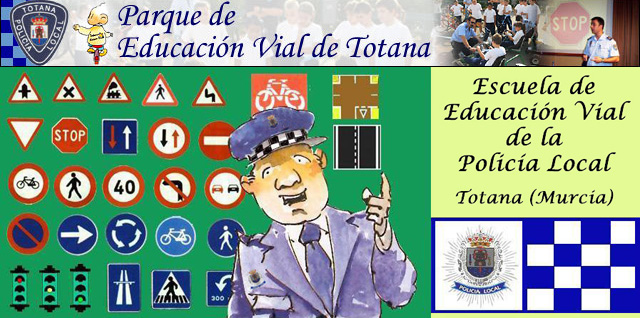